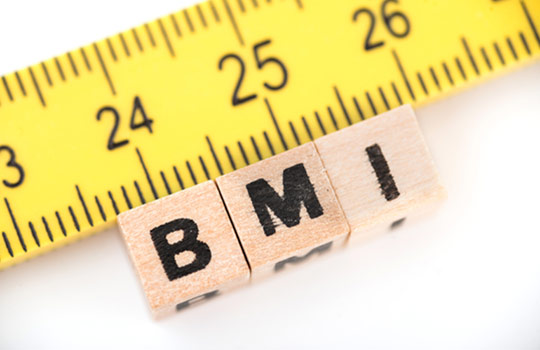 السمنة
عمل: سنتيا نينو,كاتيا حداد, مايا وردات
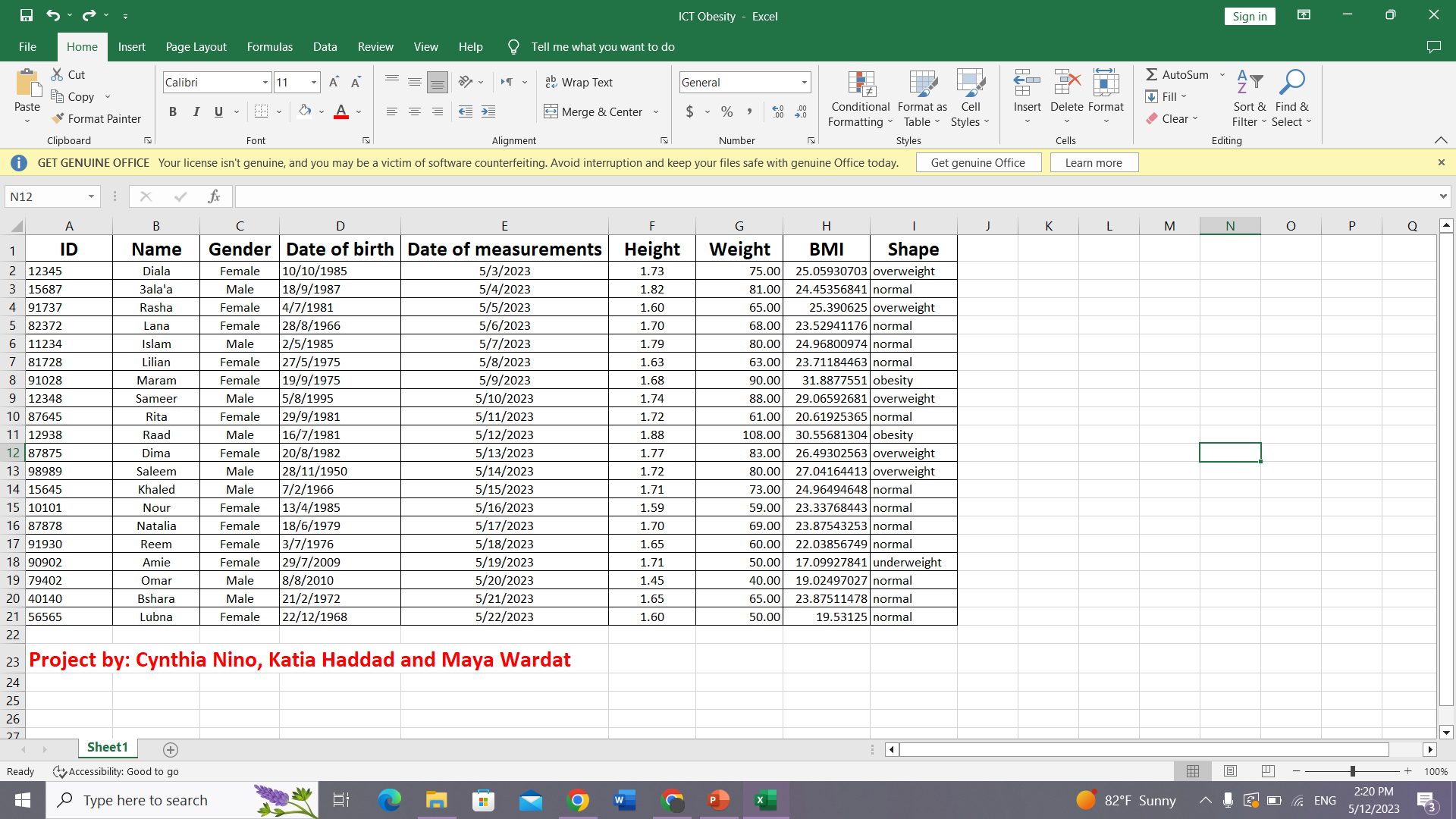 شكرا